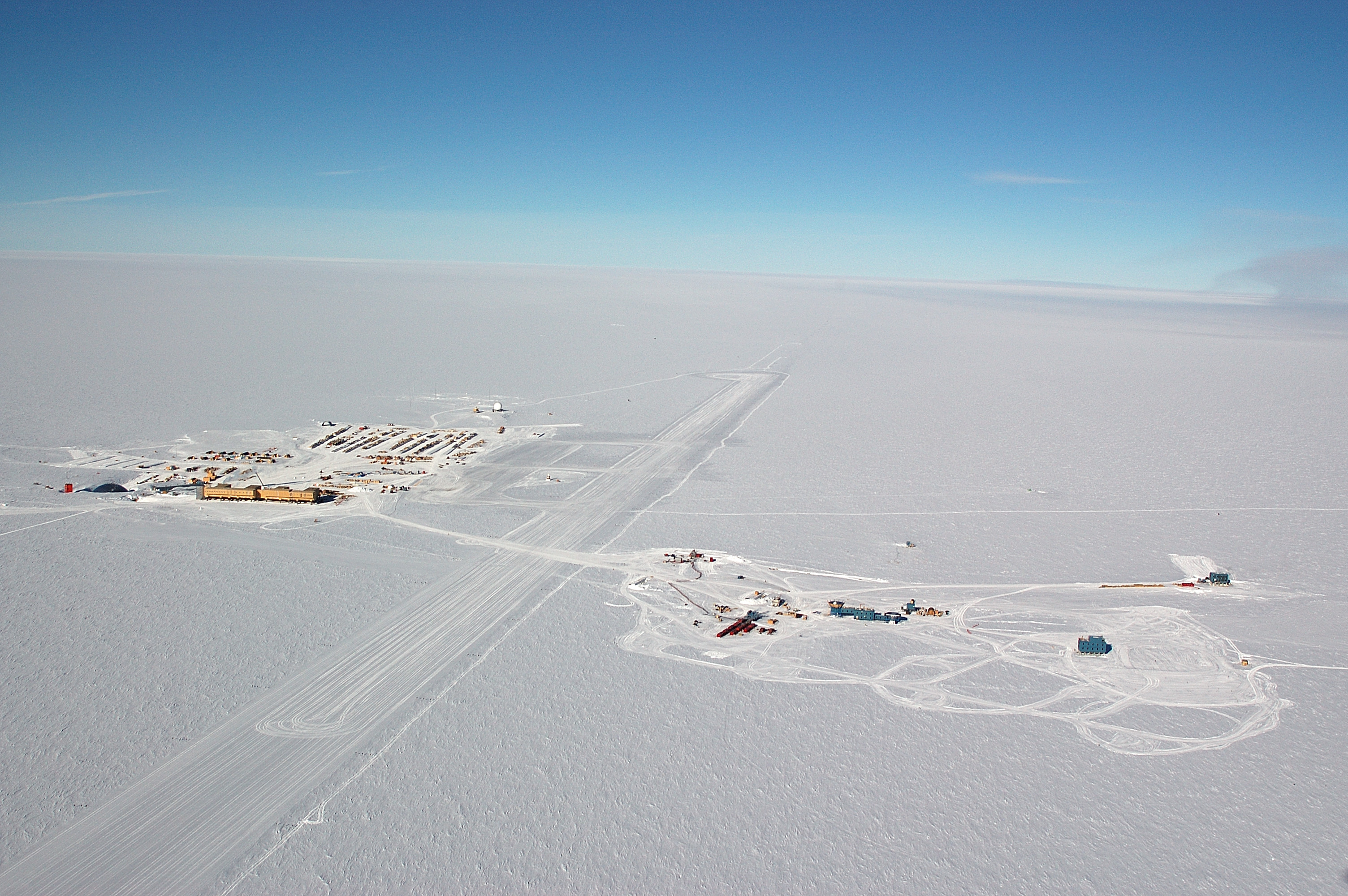 High-energy neutrino astronomy with IceCube
Ignacio TaboadaGeorgia Institute of Technologyfor the IceCube collaborationMadison, NDM 2009
The origin of cosmic rays
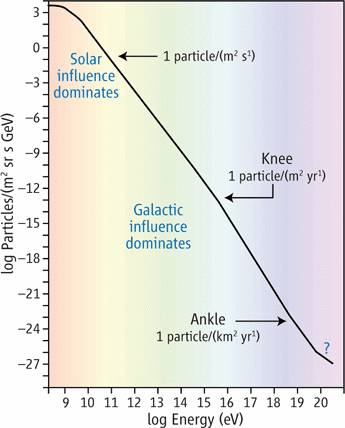 Swordy
Candidate CR sources:
  Accelerators
SN remnants
Active Galactic Nuclei
Gamma Ray Bursts
  Other 
Dark Matter
Exotics
Cosmic ray spectrum
B
Neutrinos as astronomical messengers
Cosmic accelerator
C.R.
1021
Photon
CMBstar-light
Neutrinos
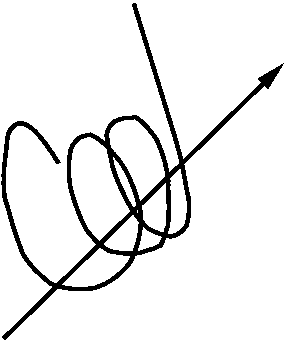 1018
1015
Energy (eV)
Neutrino
Photons
1012
Cosmicray
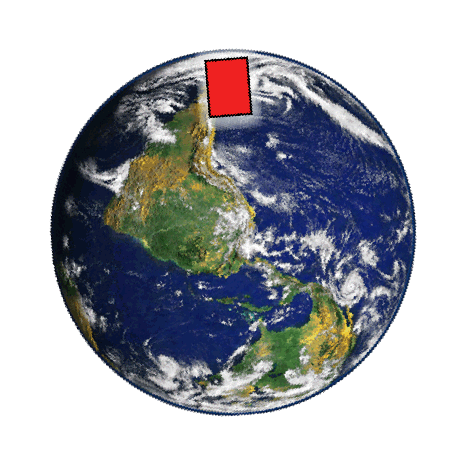 109
High-energy neutrino detection
Cosmic
Ray
Astrophysicalneutrino
Earth
AtmosphericNeutrino
Atmospheric
muon
Cosmic
Ray
Build a BIG detector (~1 km3 of water)
Build underground 
Look for up-going events
Event Topologies Topologies
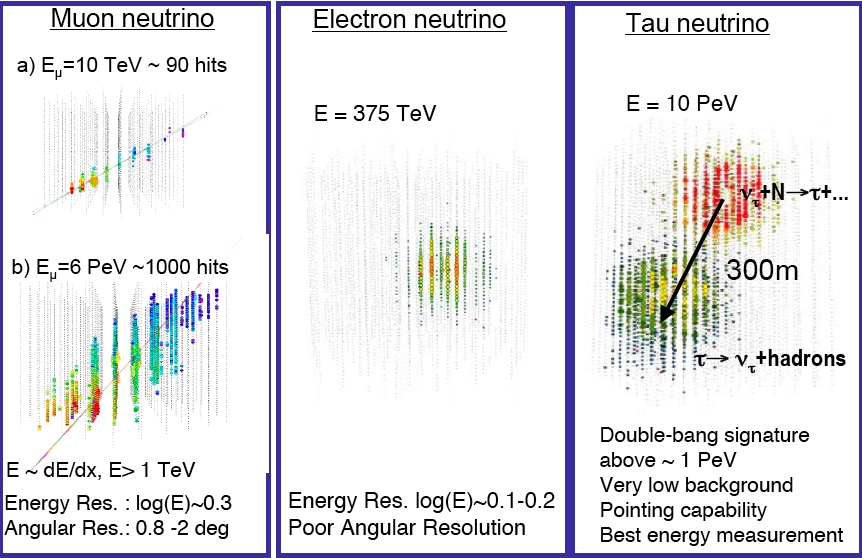 5
The IceCube collaboration
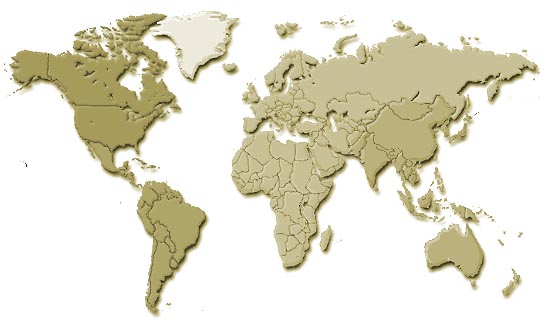 Germany:
 DESY-Zeuthen
 Universität Bonn 
 Universität Mainz
 Universität Dortmund
 Universität Wuppertal
 Humboldt Universität
 MPI Heidelberg
 RWTH Aachen
 Ruhr-Universität Bochum
Sweden:
 Uppsala Universitet
 Stockholm Universitet
USA: 
 Bartol Research Institute, Delaware
 University of California, Berkeley
 University of California, Irvine
 Pennsylvania State University
 Clark-Atlanta University
 Ohio State University
 Georgia Institute of Technology
 University of Maryland
 University of Alabama, Tuscaloosa
 University of Wisconsin-Madison
 University of Wisconsin-River Falls
 Lawrence Berkeley National Lab.
 University of Kansas 
 Southern University and A&M 
	  College, Baton Rouge
 University of Alaska, Anchorage
UK:
 Oxford University
Netherlands:
 Utrecht University
Belgium:
 Université Libre de Bruxelles
 Vrije Universiteit Brussel
 Universiteit Gent
 Université de Mons-Hainaut
Japan:
 Chiba University
Switzerland:
 EPFL
New Zealand:
 University of Canterbury
34 institutions,  approx. 250 members
    http://icecube.wisc.edu
[Speaker Notes: PAS CITER TOUS LES PAYS MAUS JUSTE UW HALZEN]
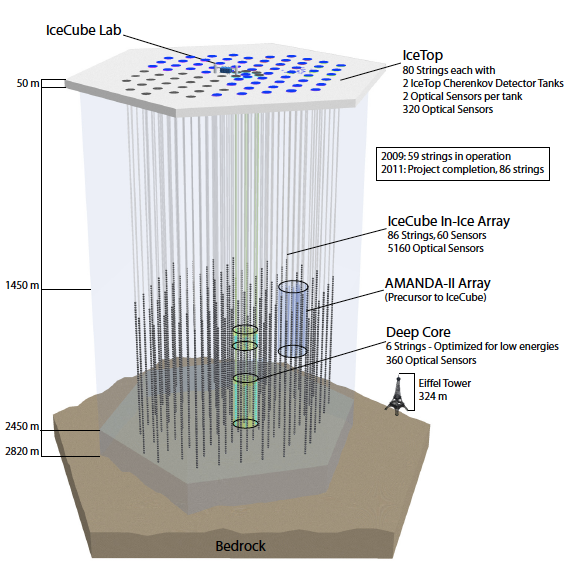 IceCubeStatus
IceTop118 / 160 Tanks2 DOMs per tank
Completion:January 2011
Detector takes data during construction
IceCube “In-Ice”59 / 86 Strings60 DOMs per string
AMANDA
Deep Core
Eiffel Tower324 m
IceCube performance
Low noise rates: ~300Hz (SPE/sec)
Rate with correlated pulses ~500Hz
Supernova detection       
High duty cycle: >96% 
Event rates (59 strings)
Muons: ~1.5 kHz
Neutrinos: ~160/day
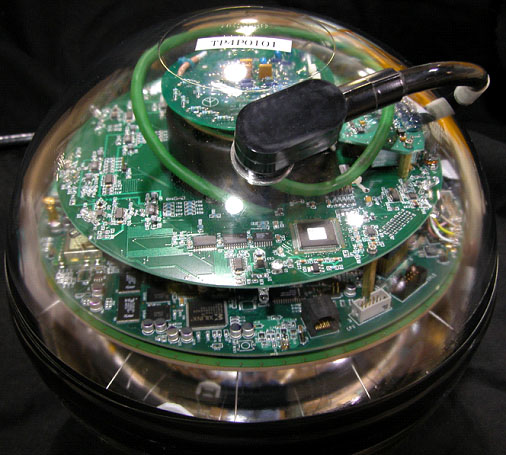 Observation ofthe Moon shadow(with 5 months of IC40)
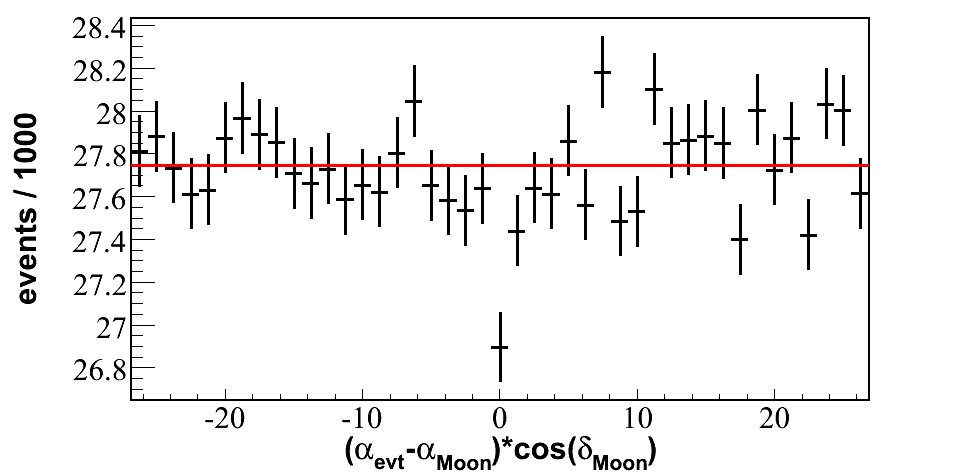 Preliminary
Moon max. altitude at the South Pole (2008):  28°
Median primarycosmic ray energy: 30TeV
Deficit: 5 s  (~900 events of ~28000) - consistent with expectation. 
Verification of angular resolution and absolute pointing.
More statistics willallow study ofangular responsefunction
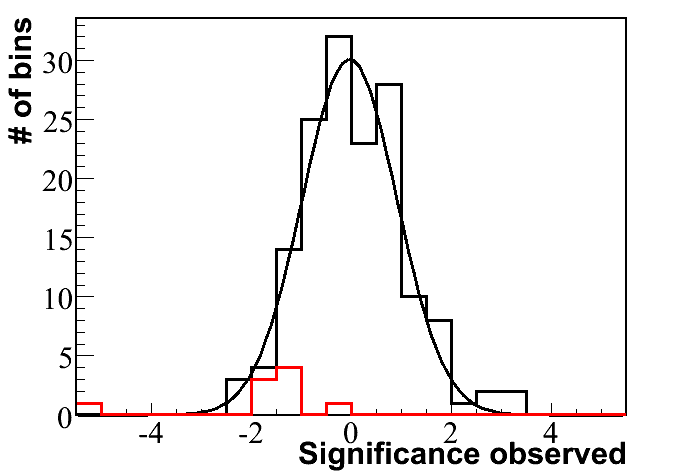 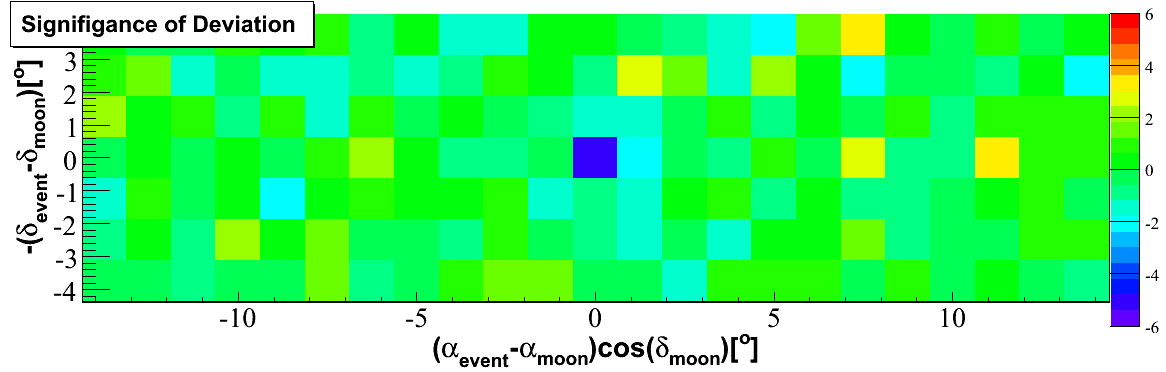 Atmospheric muon neutrinos
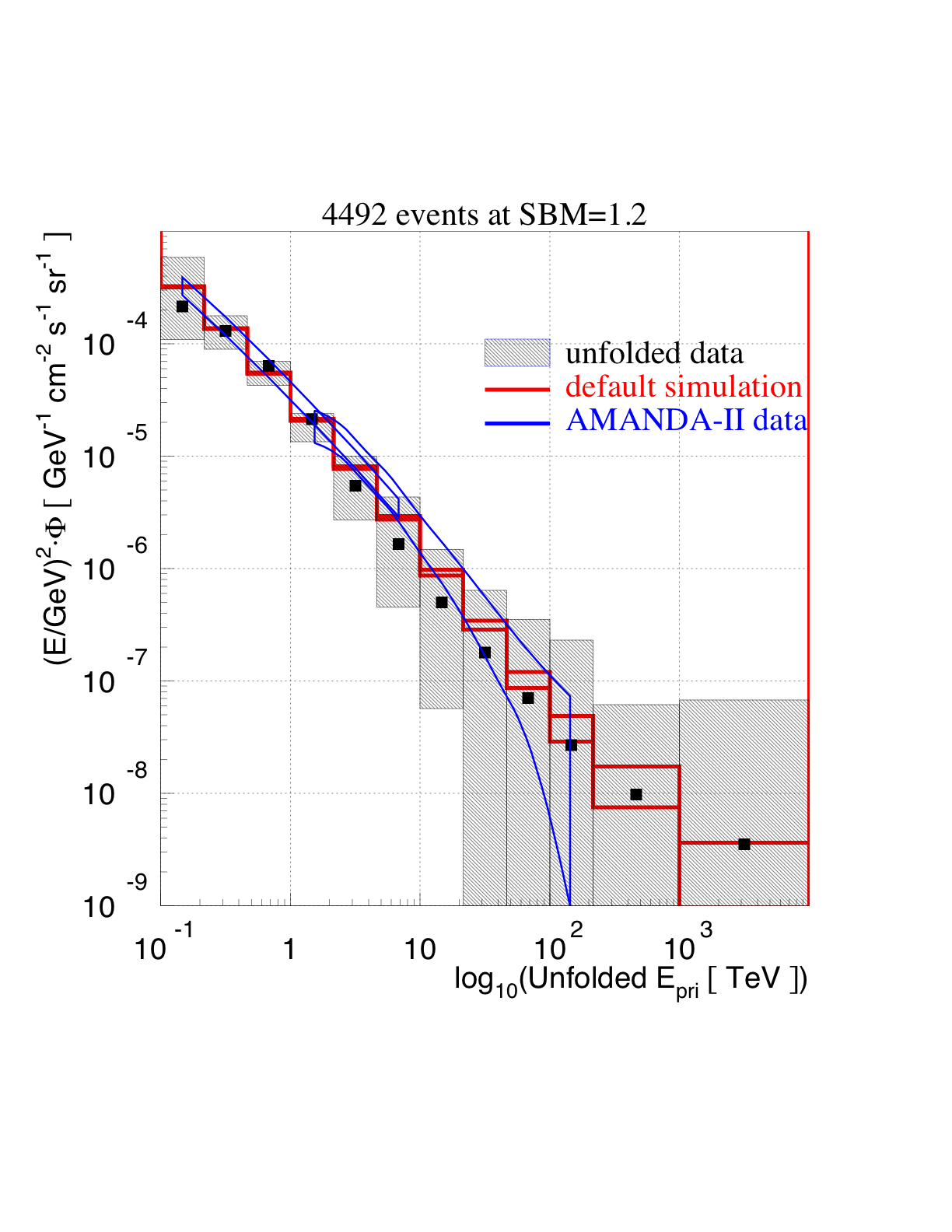 Muon energy resolution: ~0.3 in log(E)
Still working to reduce systematic uncertainties of energy/depth dependence
IC-22 string analysis
4492 neutrino events at high purity (>95%)
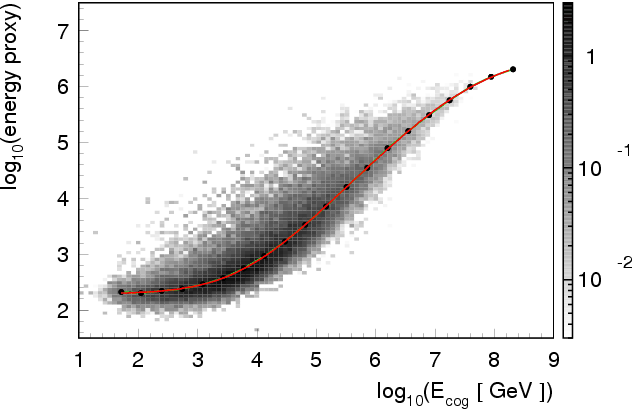 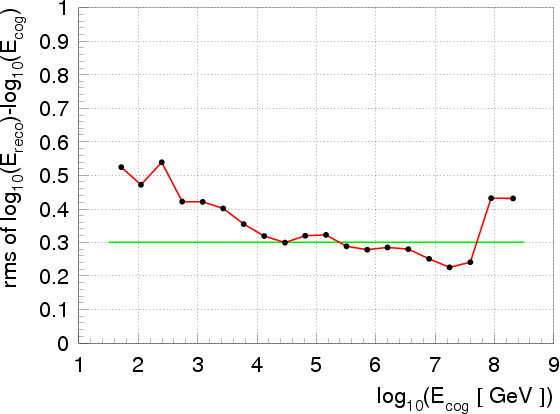 Cosmic ray large scale anisotropy
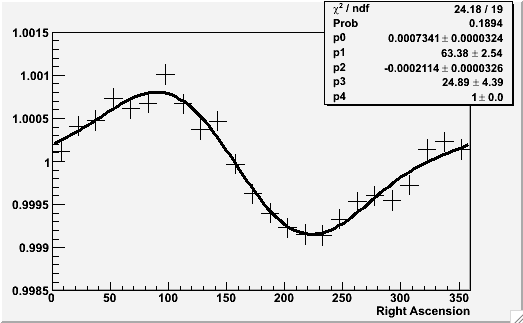 12 TeV
90
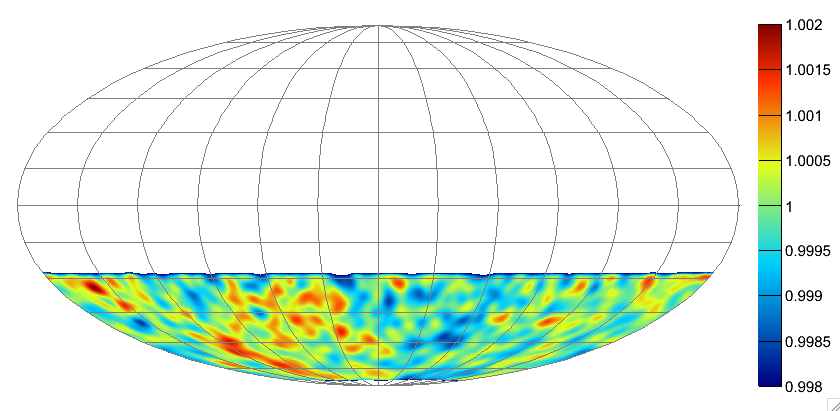 90
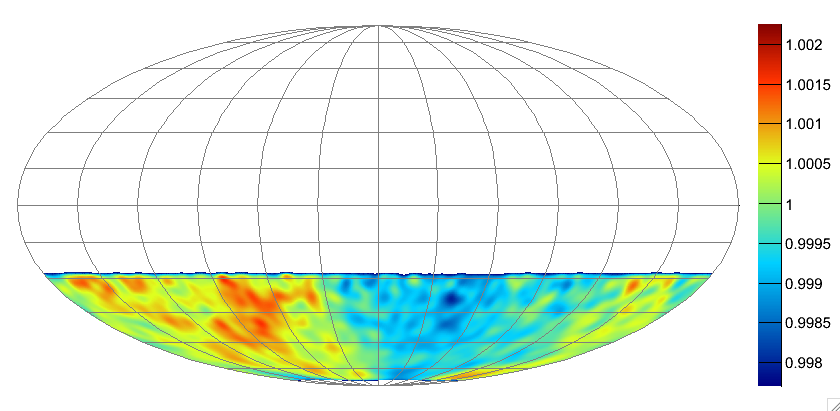 Data: IC22 4.3*109 events
Median angular resolution: 3o
Median primary cosmic ray energy: 12 TeV.
24h
0
0
24h
126 TeV
-90
-90
Comparison with Tibet and Milagro
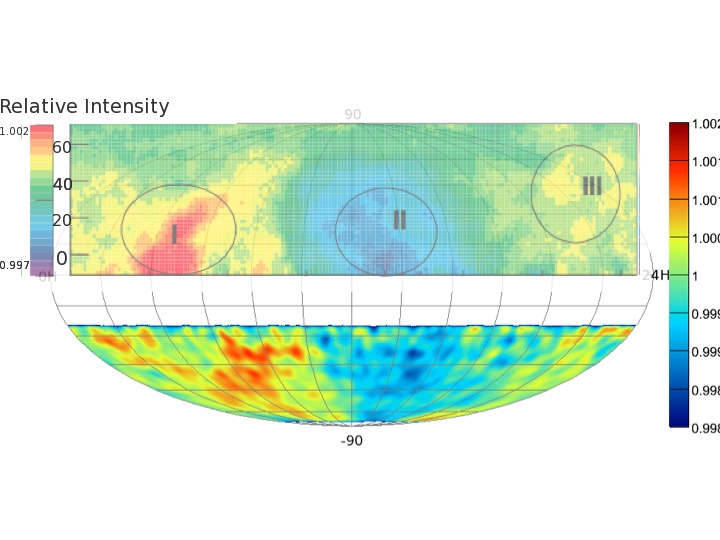 M. Amenomori et. al Science, vol. 314, pp. 439–443, Oct. 2006
IceCube &Tibet Array
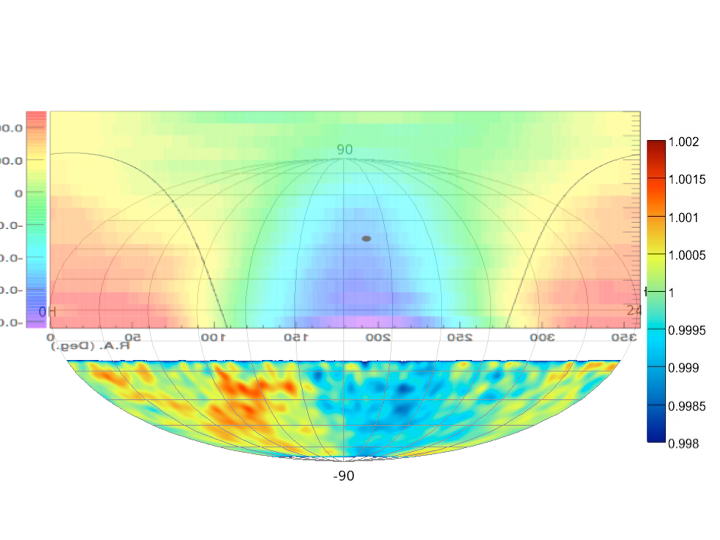 A. Abdoet. al. ArXiv:astro-ph/0806.2293, 2008.
IceCube & Milagro
IceCube skymap is consistent with northern hemisphere observations
12
Search for point sources - 40-string(6month) all-sky results
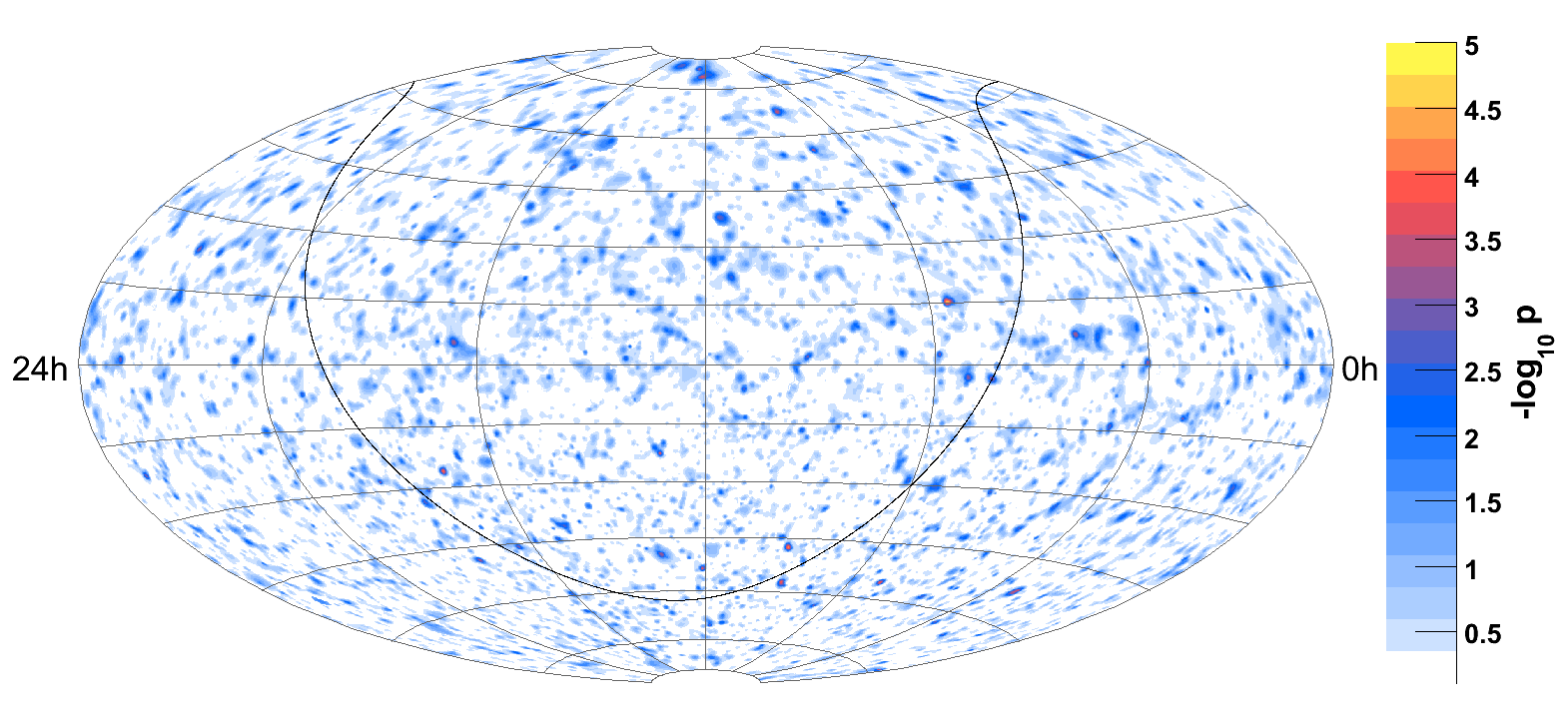 Preliminary
175.5 days livetime, 
17777 events:
	6796 up-going, 
	10981 down-going
13
Search for point sources - 40-string(6month) all-sky results
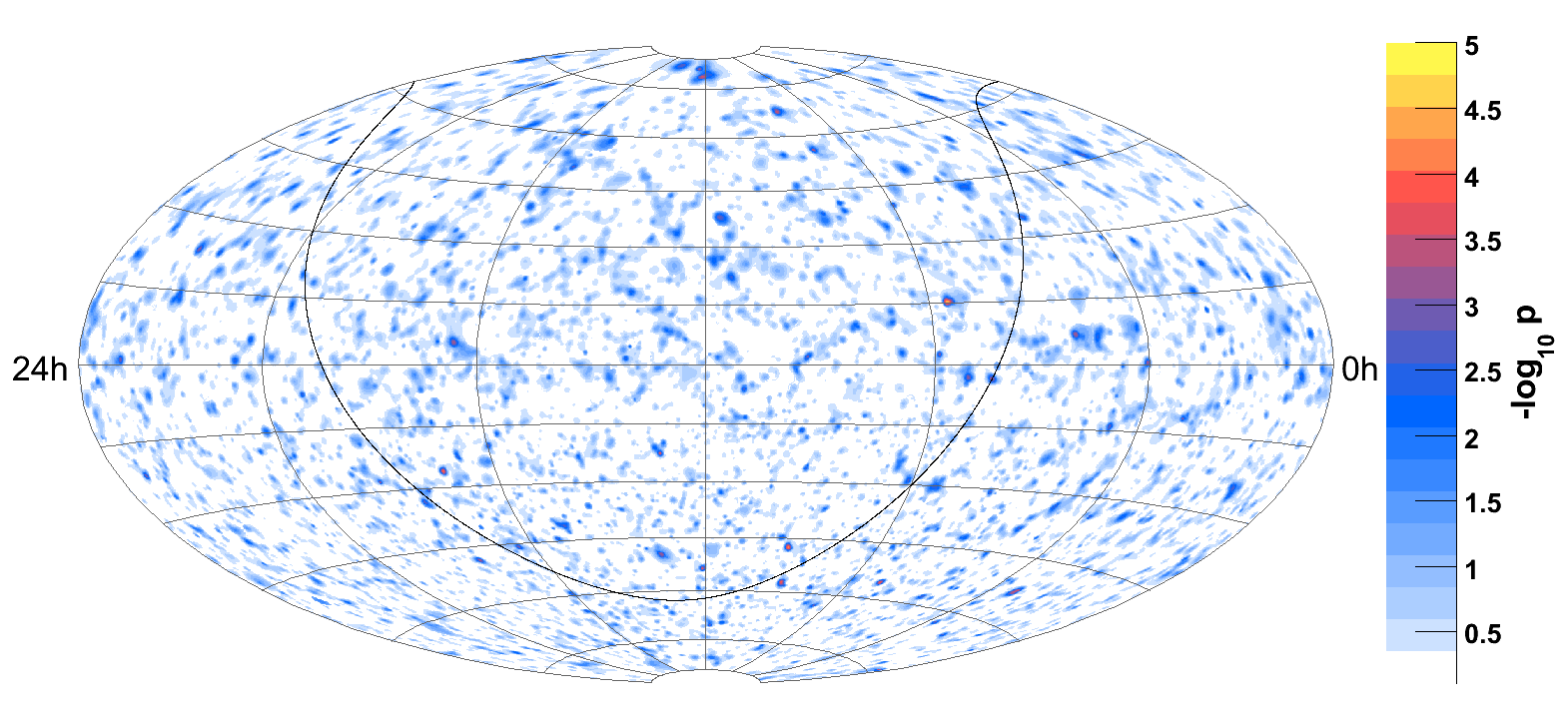 Preliminary
Northern hemisphere
Background: atmospheric neutrinos
6796 upgoing events
Southern hemisphere
Background: atmospheric muons
Reduced by 10-5 using energy cut
10981 downgoing (high energy) muon events
175.5 days livetime, 
17777 events:
	6796 up-going, 
	10981 down-going
14
Search for point sources - 40-string(6month) all-sky results
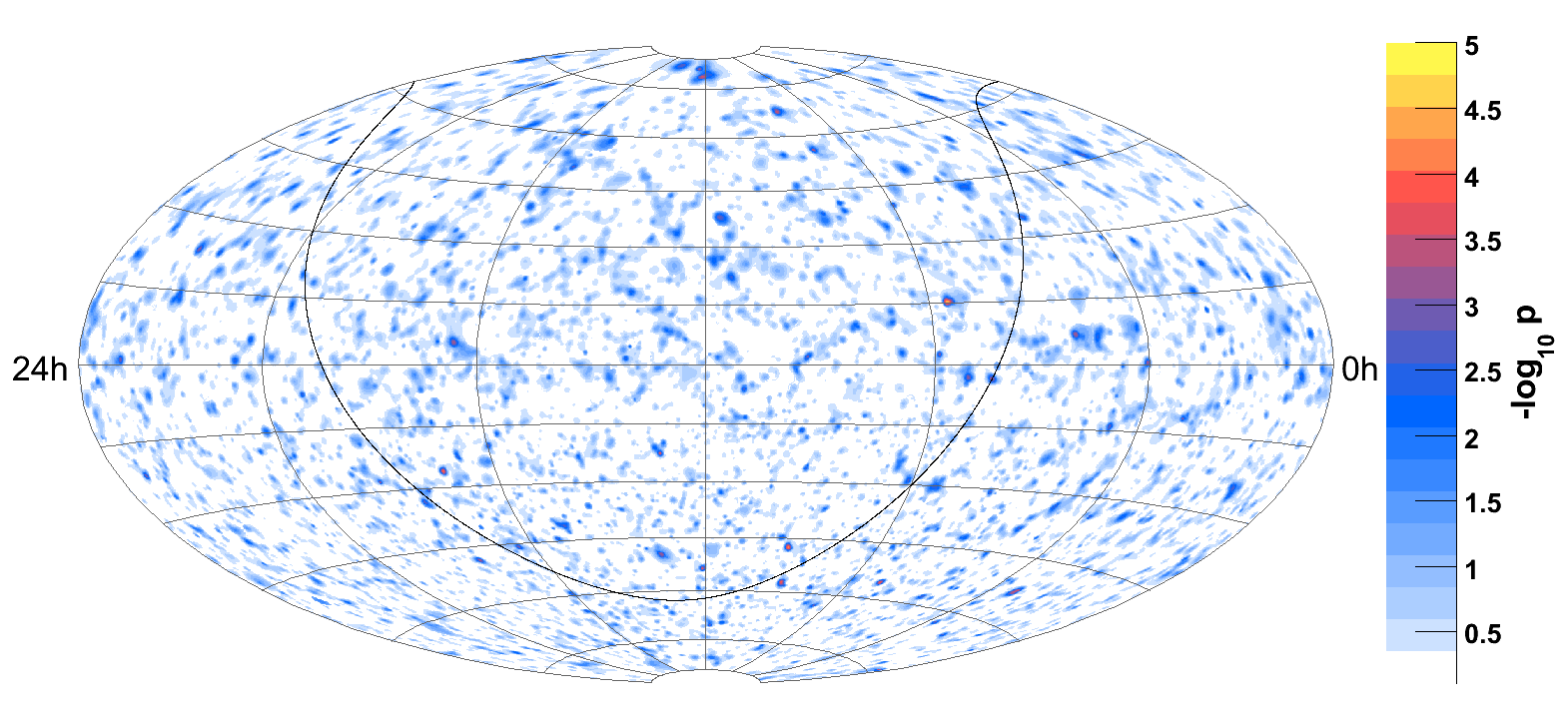 Preliminary
Northern hemisphere
Background: atmospheric neutrinos
6796 upgoing events
Southern hemisphere
Background: atmospheric muons
Reduced by 10-5 using energy cut
10981 downgoing muon events
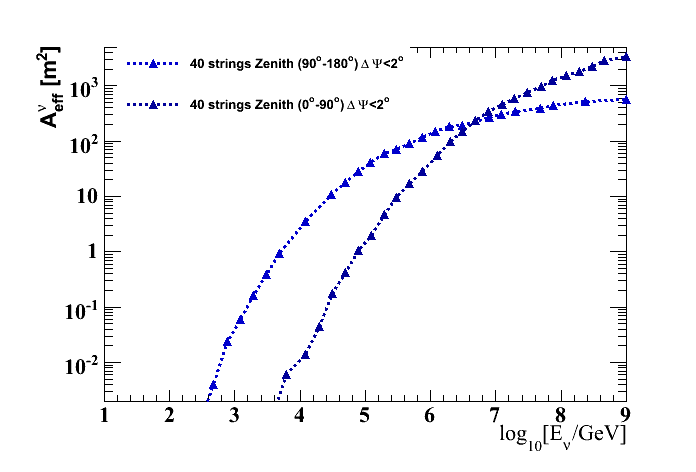 175.5 days livetime, 
17777 events:
	6796 up-going, 
	10981 down-going
up
down
15
Search for point sources - 40-string(6month) all-sky results
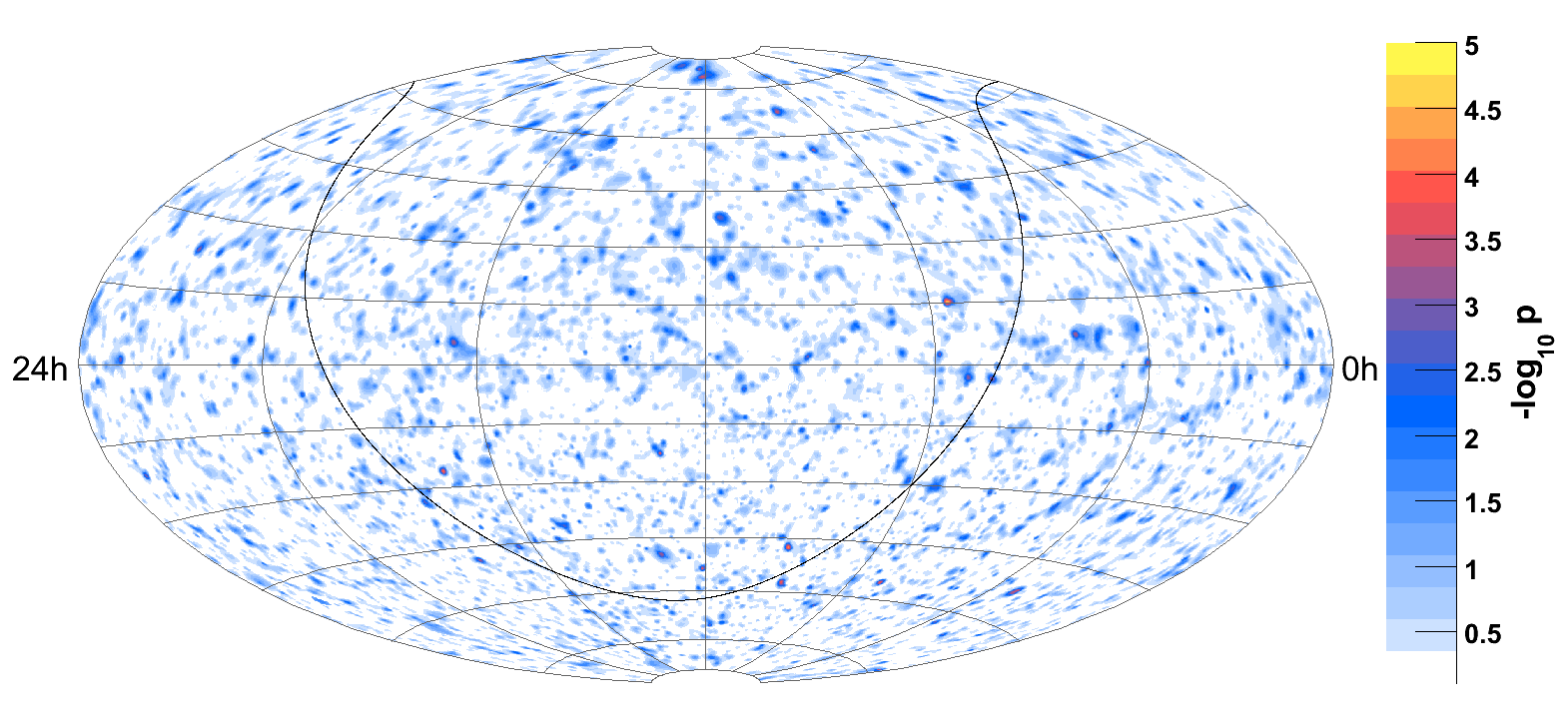 Preliminary
Hottest location in the all-sky search is: 
r.a.=114.95°, dec.=15.35°

Pre-trial -log10(p-value) = 4.43
Best-fit # of source events = 7.1
Best-fit spectral index = 2.1
No excess found!
all-sky p-value is 61%, not significant
16
IceCube 22-string: nm from GRBs
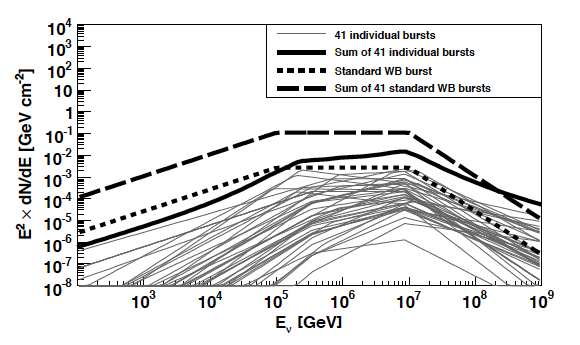 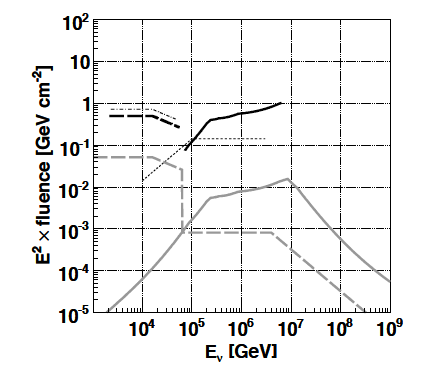 Individual flux calculation for 41 GRBs in the northern hemisphere(Mostly Swift)
IceCube in coincidence with Fermi/GBM has a 95% of detection potential ofWaxman-Bahcall model at 5 s in one year.Within 5 years, IceCube will extensively sample the allowed parameter space of the Waxman-Bahcall model.
Limits on prompt and precursorneutrino fluence from GRBs
Optical Follow-Up with ROTSE
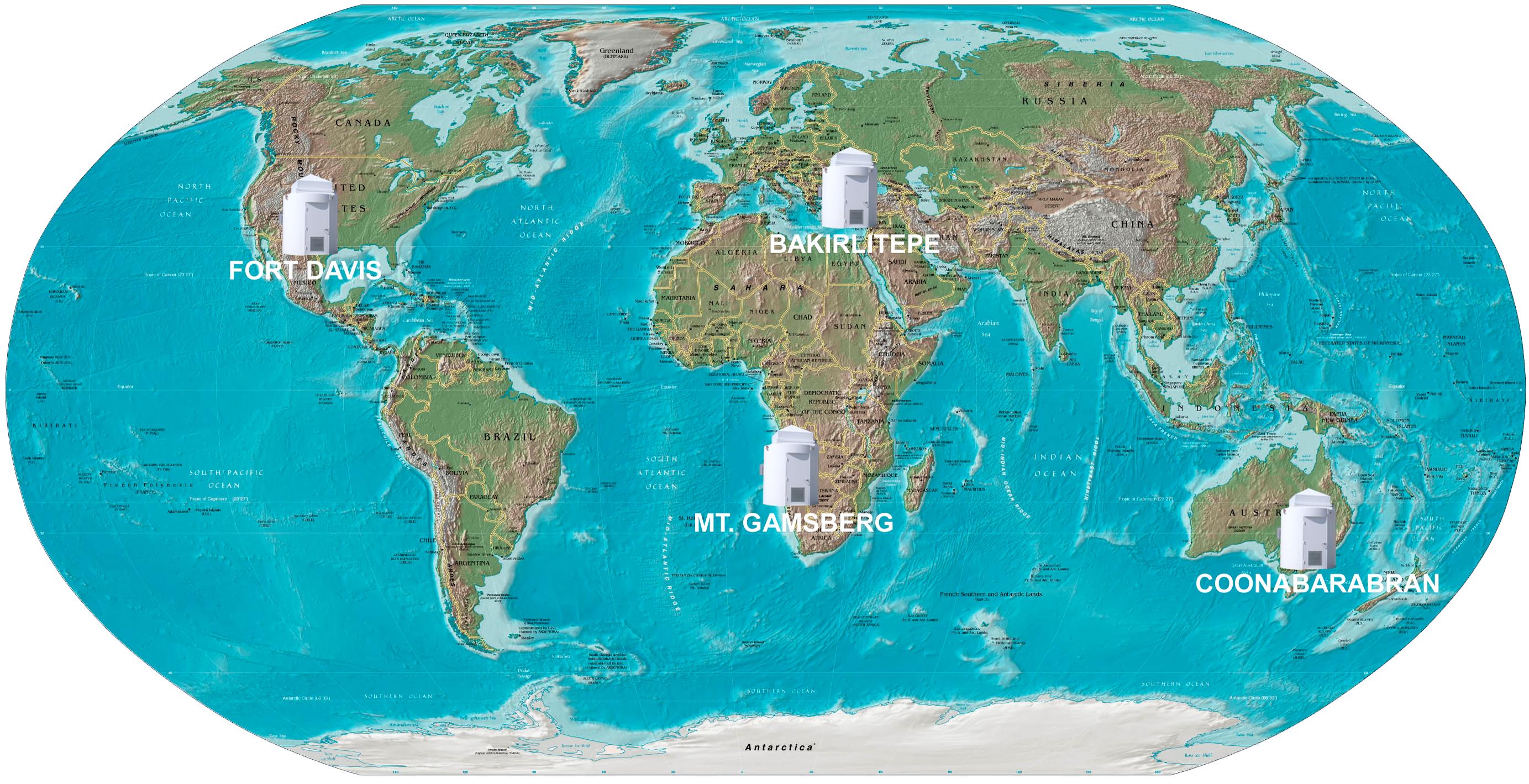 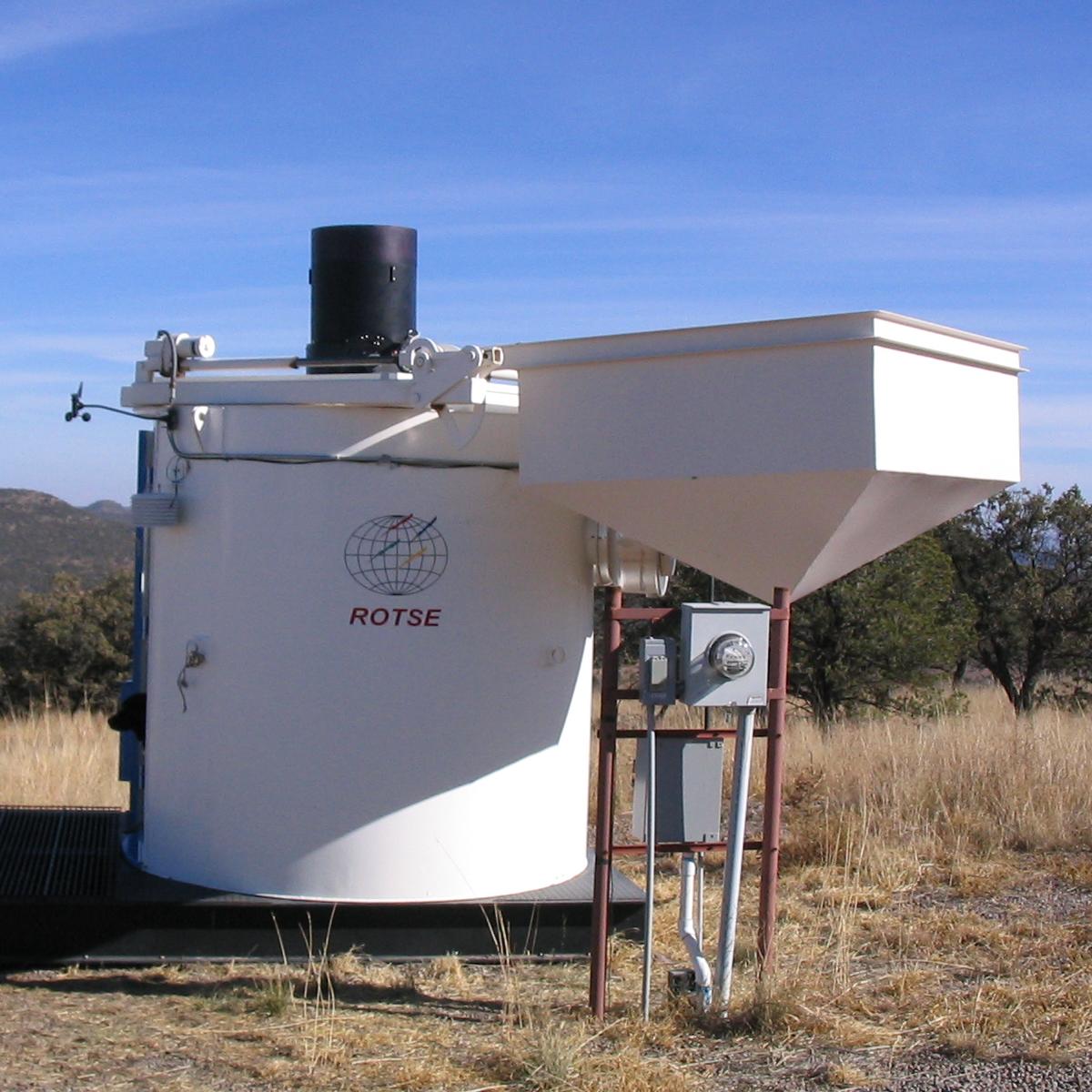 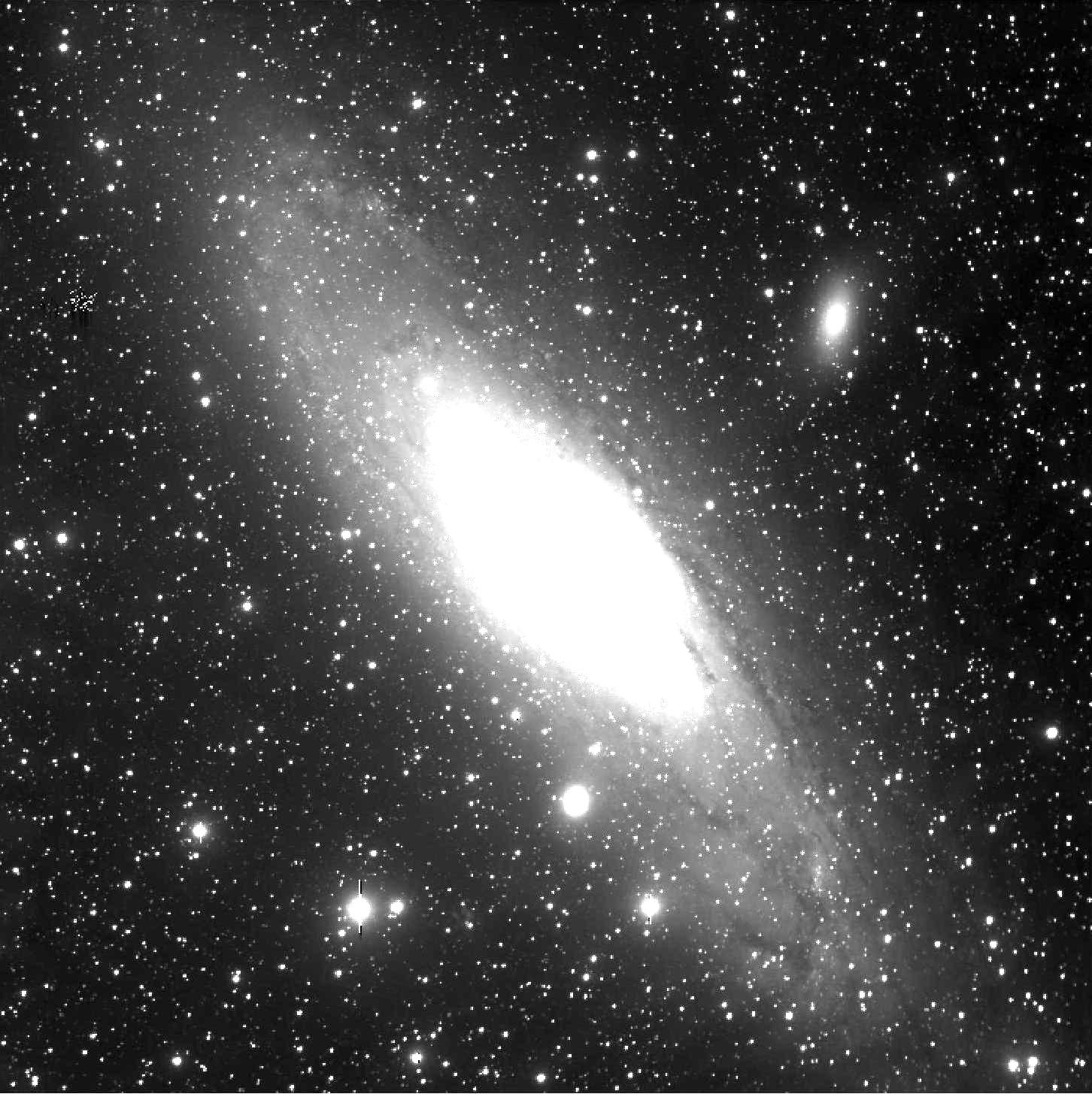 Iridiumsatellites
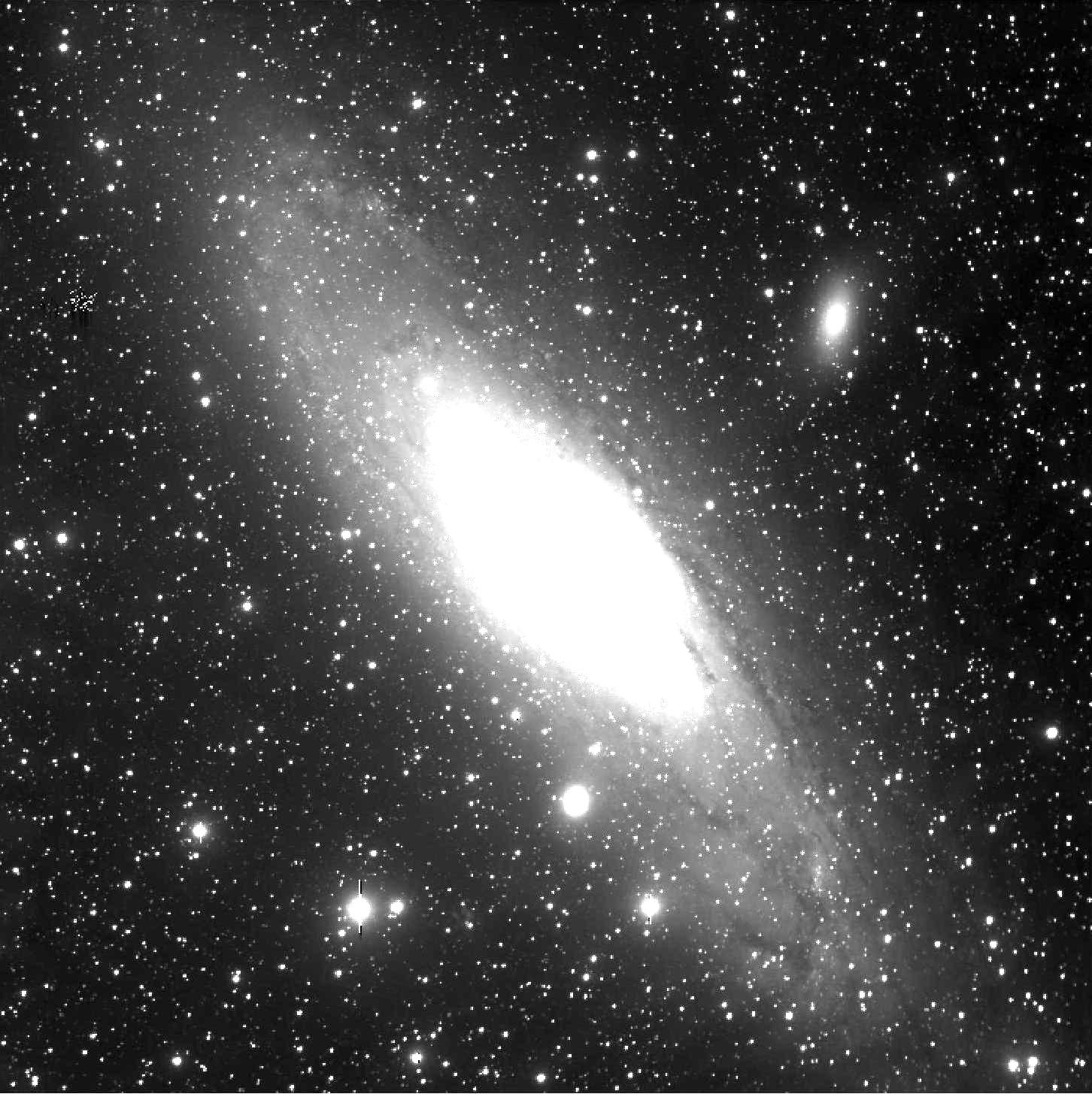 Fast reactionto GRB alerts
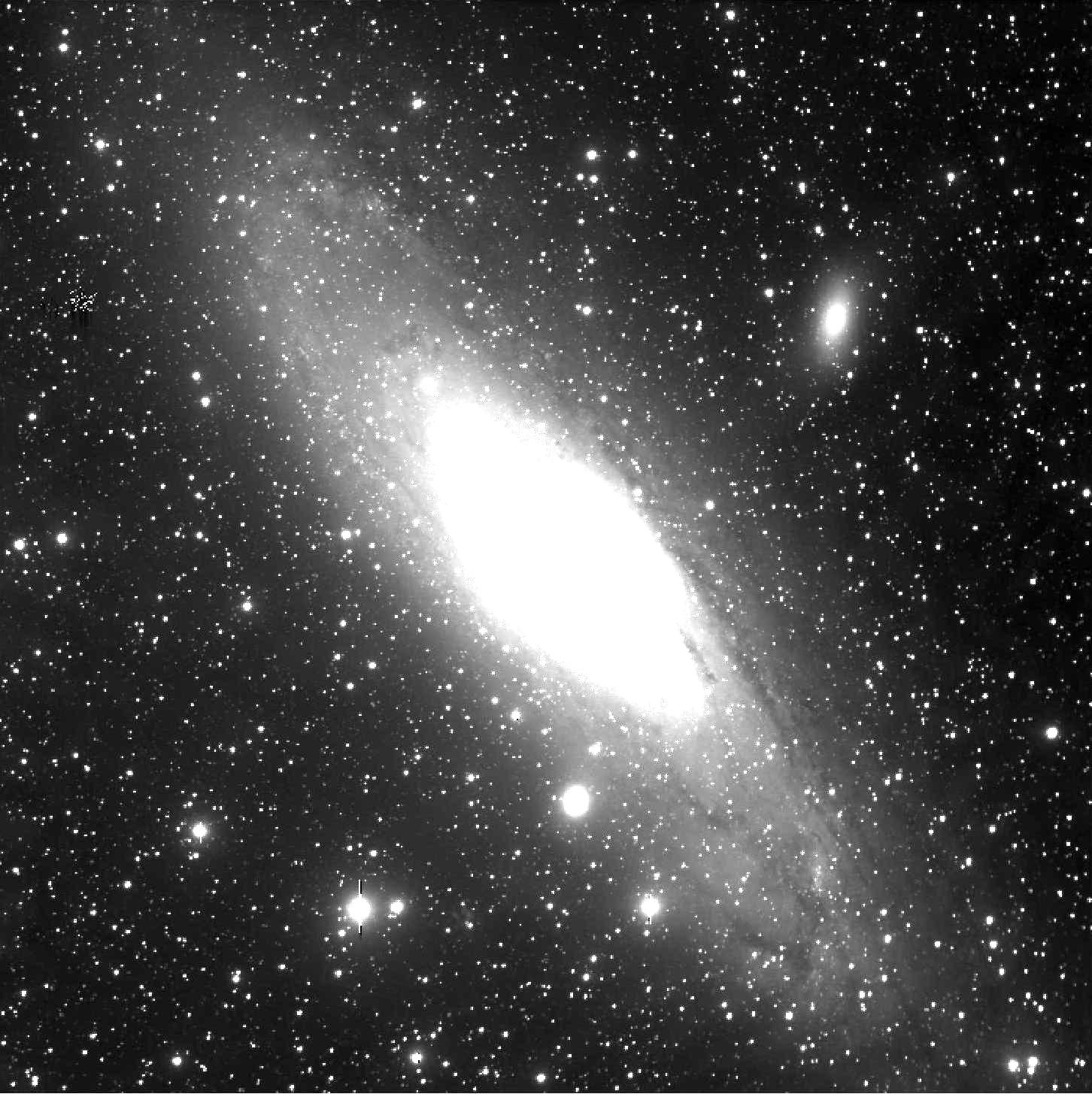 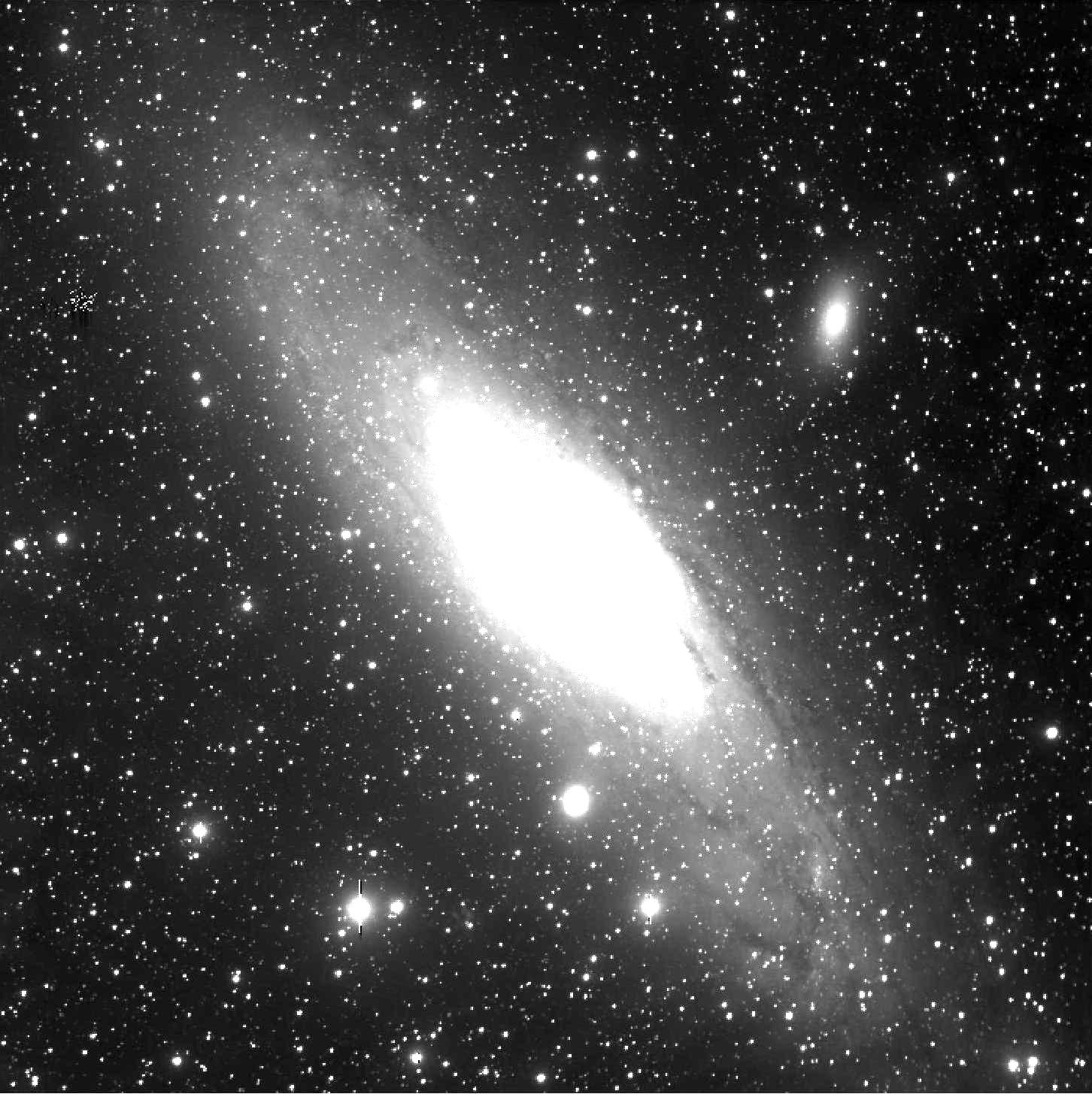 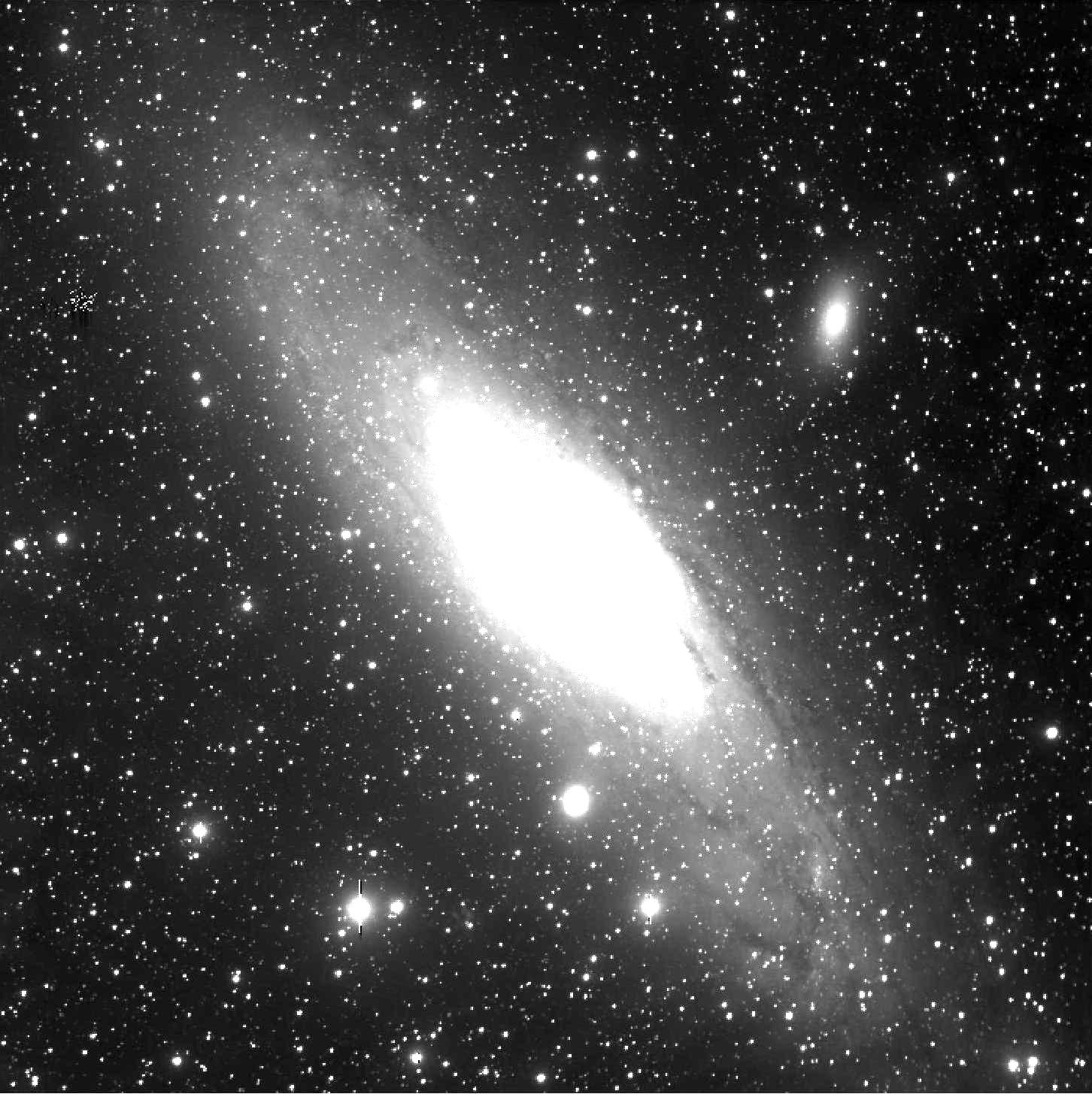 SN/GRB
IceCube
NorthernhemisphereIceCube CPU
ROTSE III
Conclusions and outlook
IceCube construction is on schedule: 
59 of 86 strings in operation
Completion in February 2011
AMANDA has been decommissioned
IceCube meeting or exceeding its design requirements
IceCube already producing scientific results. 
Point sources, diffuse, GRBs
Atmospheric neutrinos, cosmic rays
Target of opportunity programs
Overflow
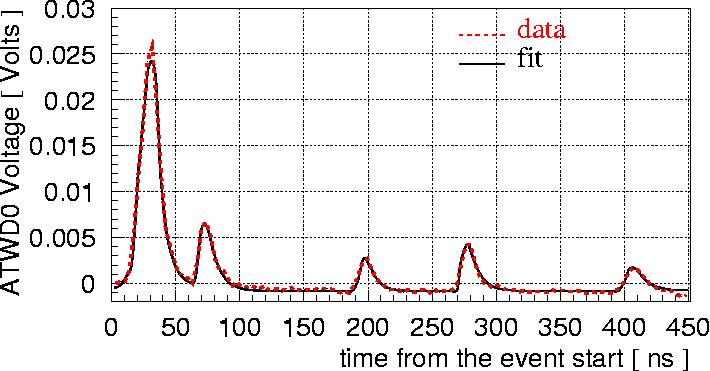 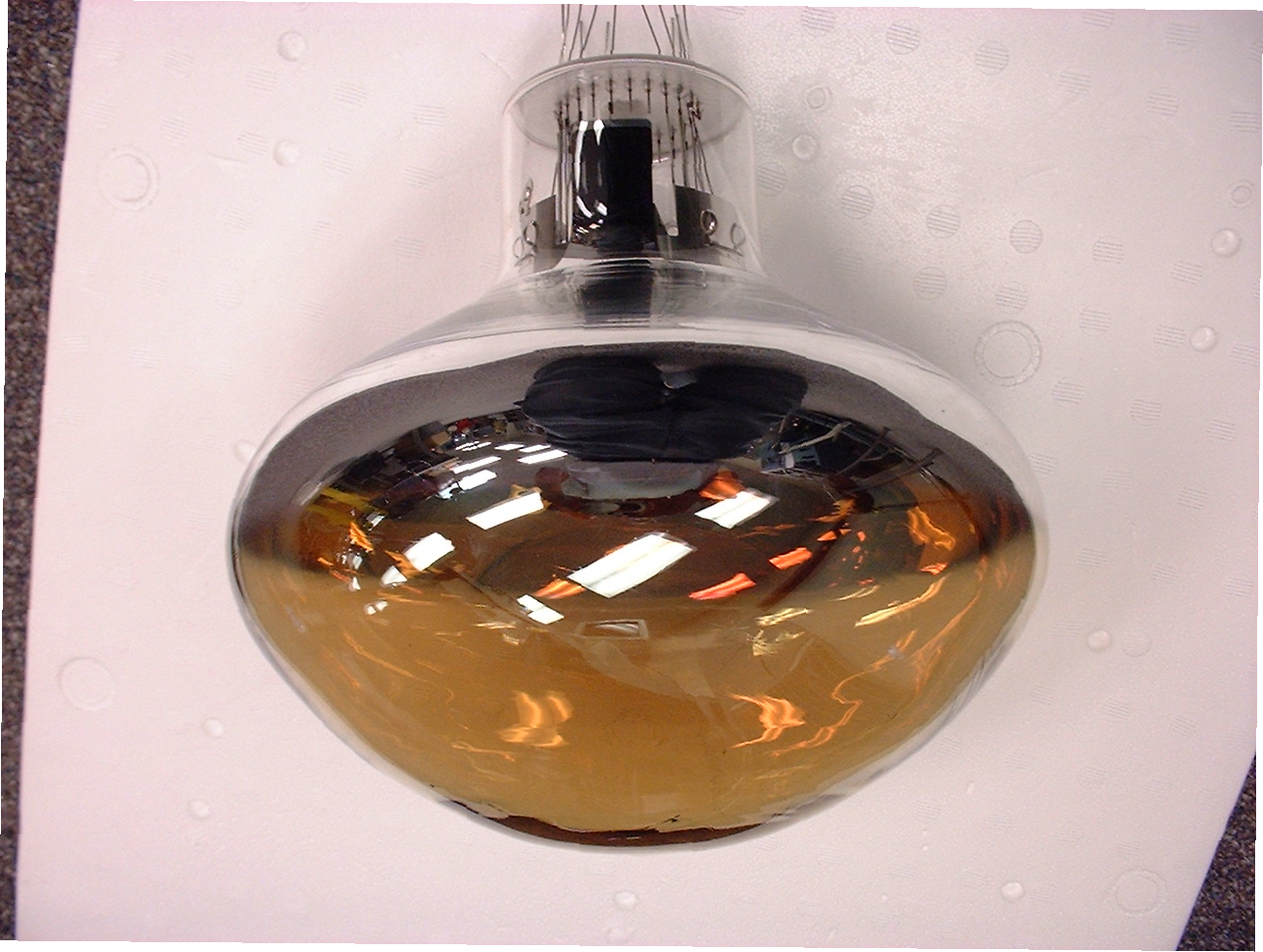 Hamamatsu 10”
The Digital Optical Module (DOM)
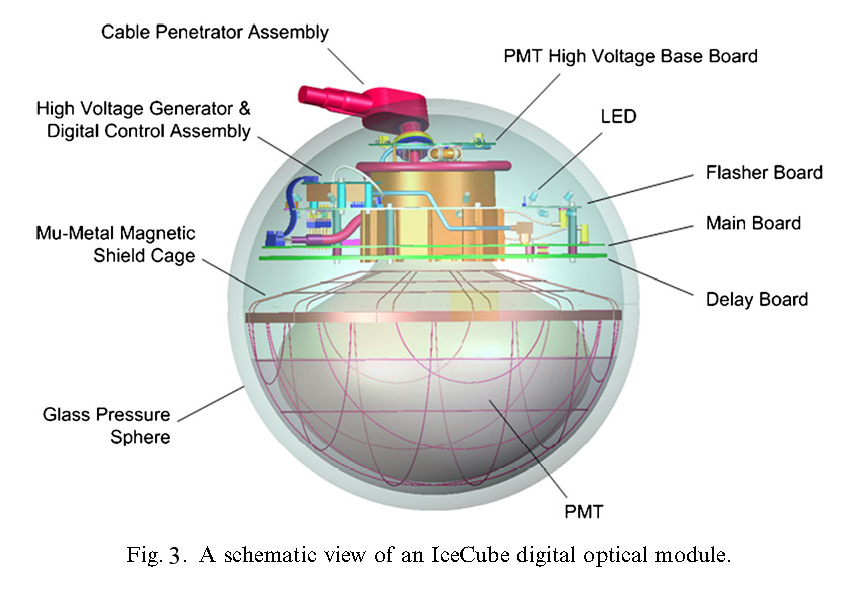 Single photo-electrons